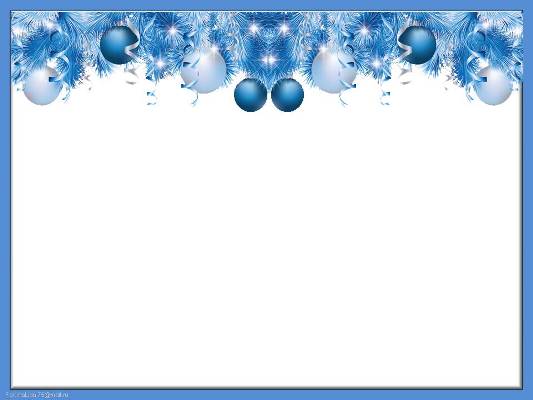 Математика – это гимнастика ума.
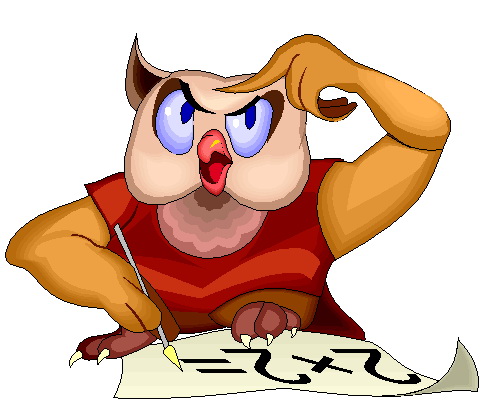 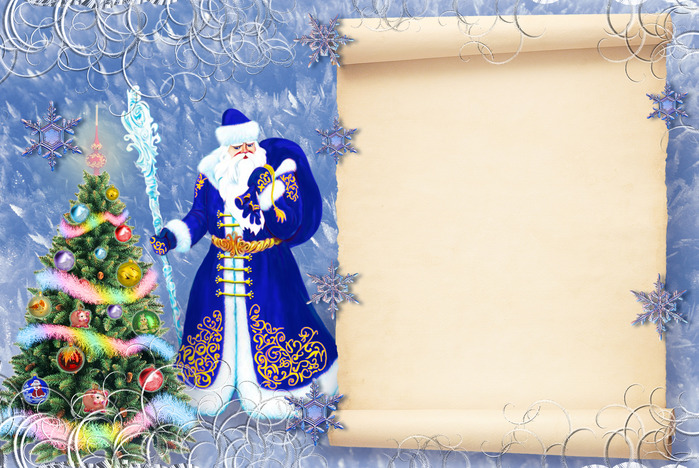 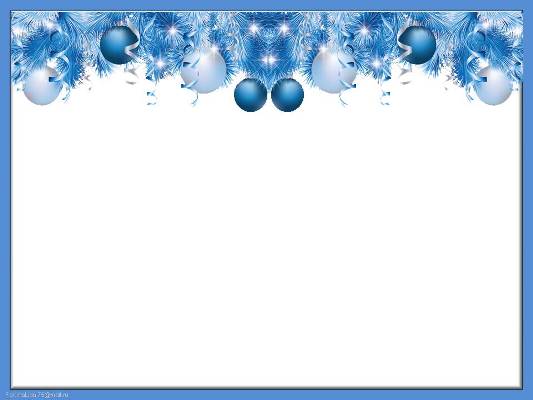 Дорогие ребята! Скоро наступит самый любимый мой праздник – Новый год! Думаю, что и вы его очень любите. Я приготовил для вас, ребята, сюрпризы. Хотите знать какие? выполните все мои задания. Желаю удачи! До скорой встречи!
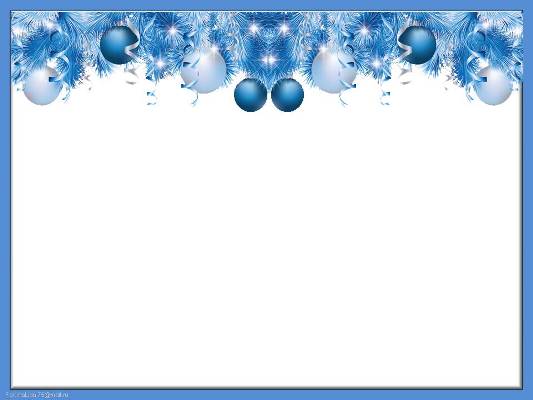 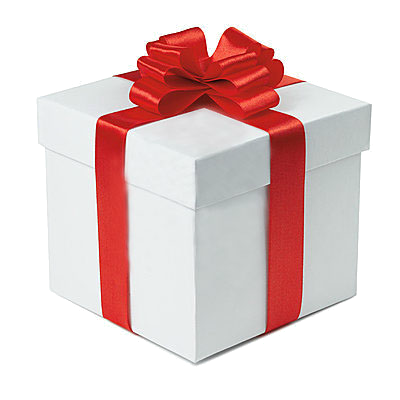 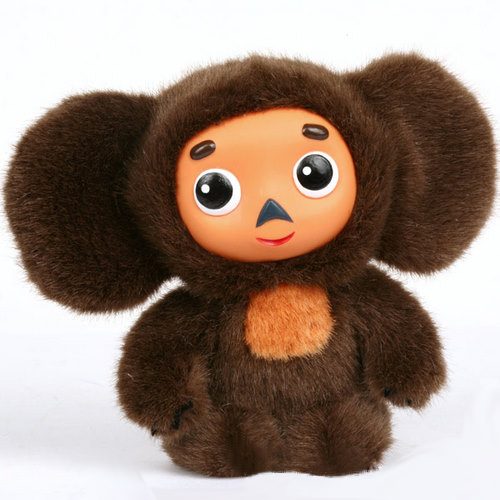 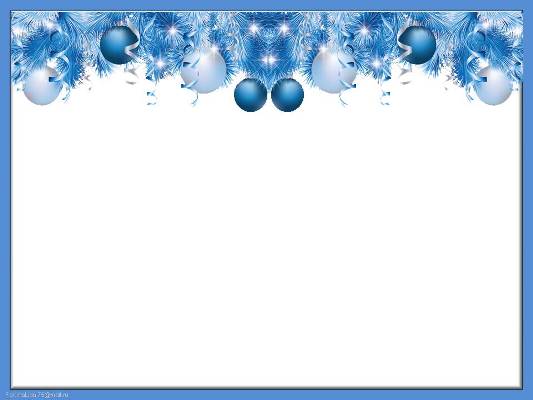 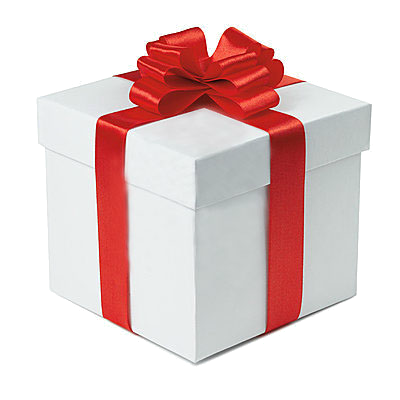 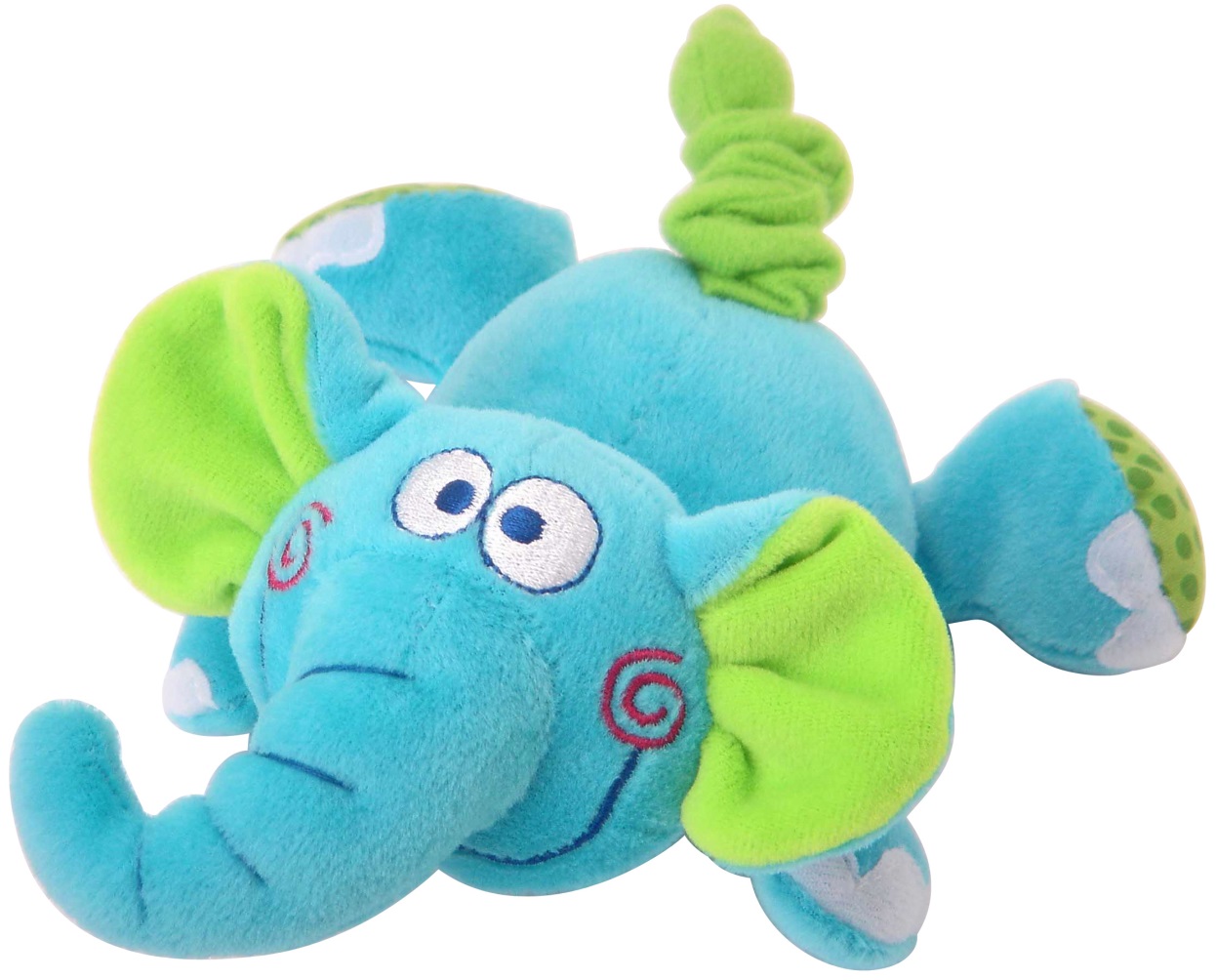 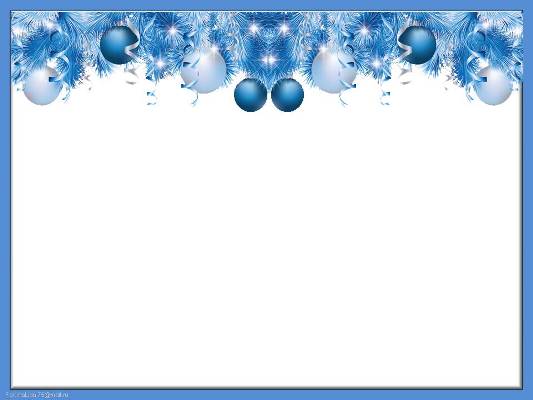 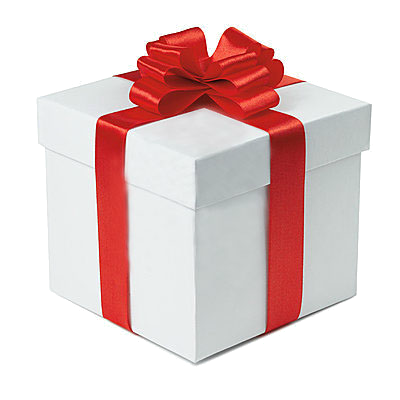 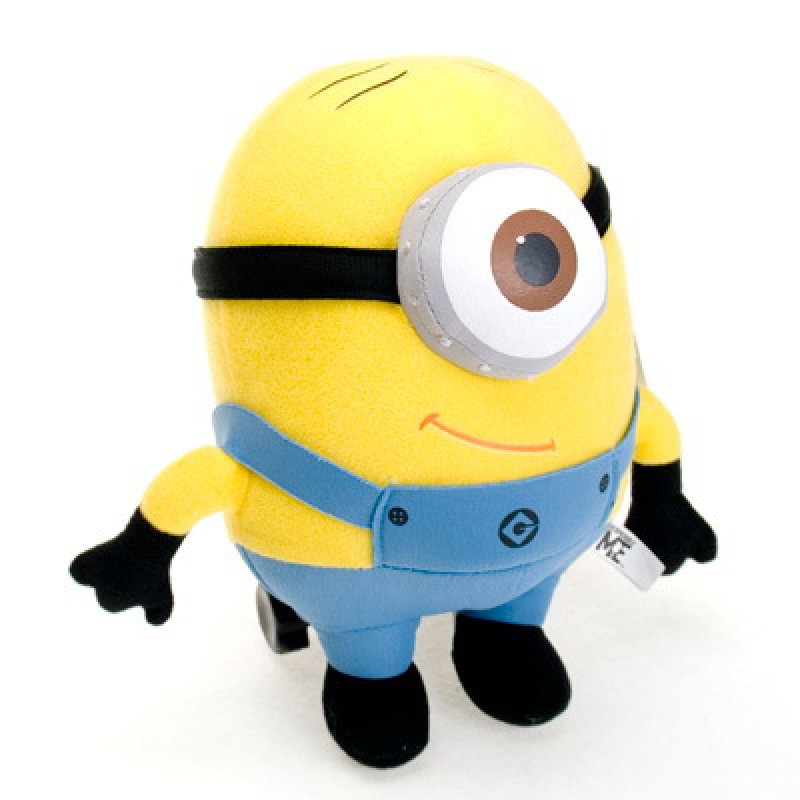 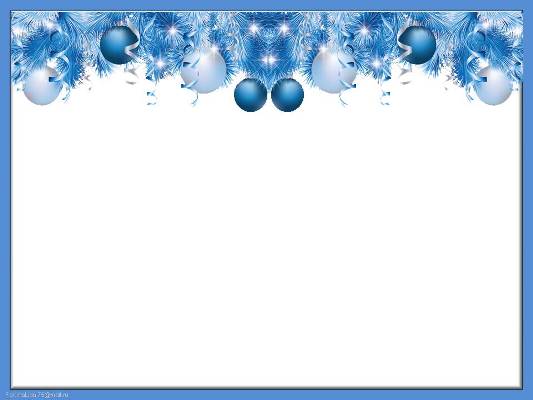 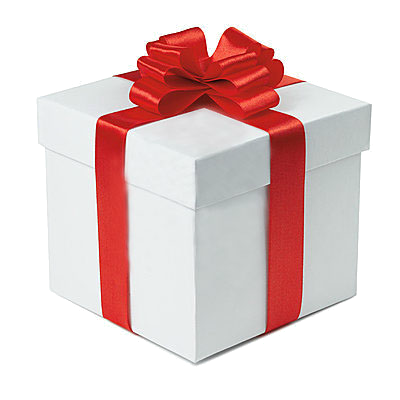 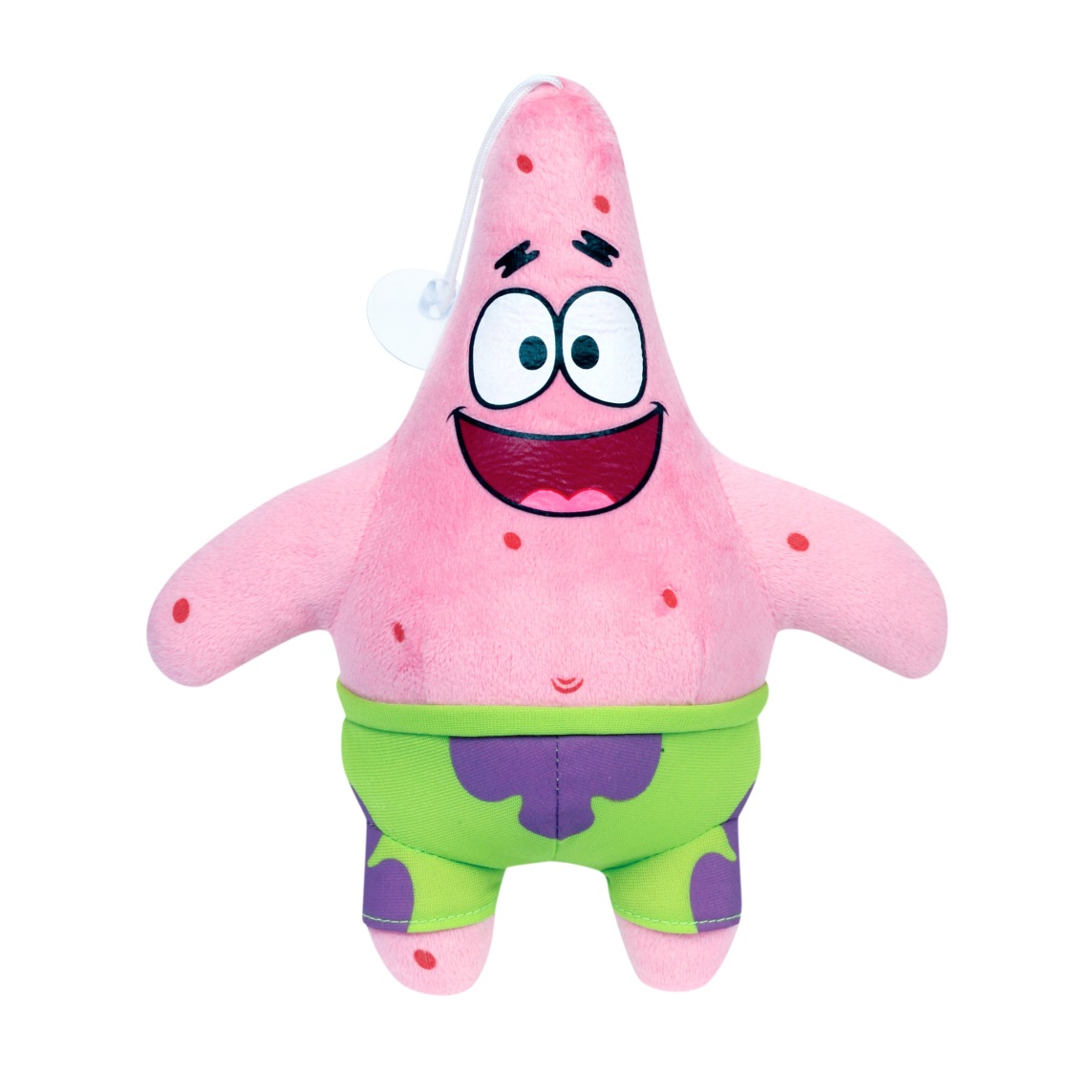 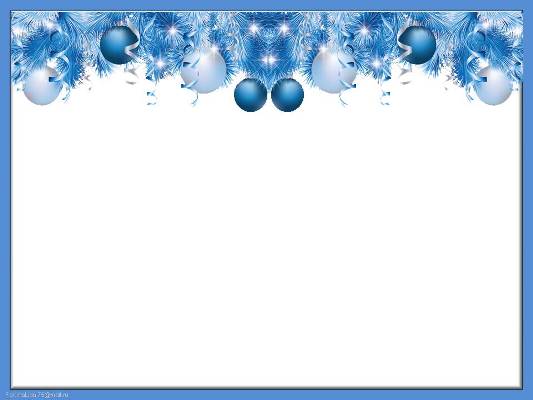 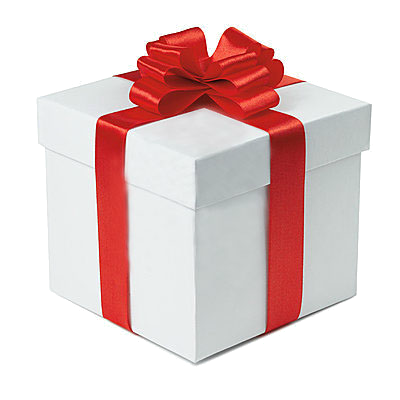 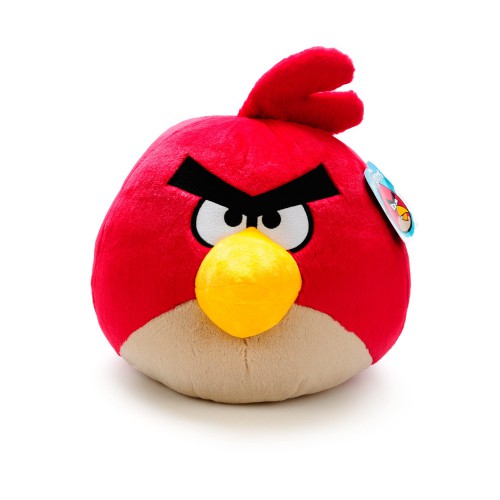 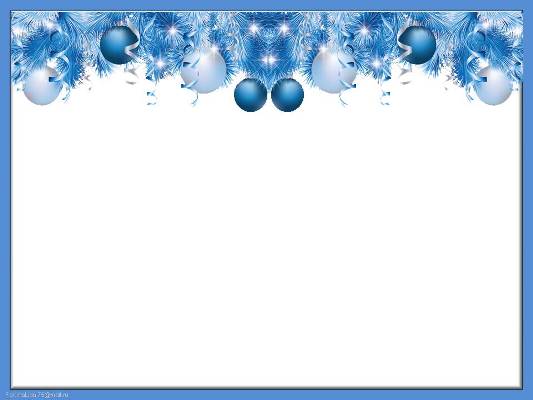 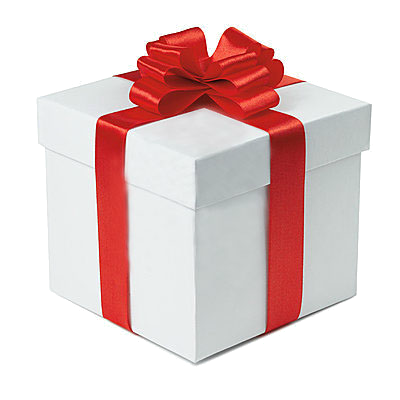 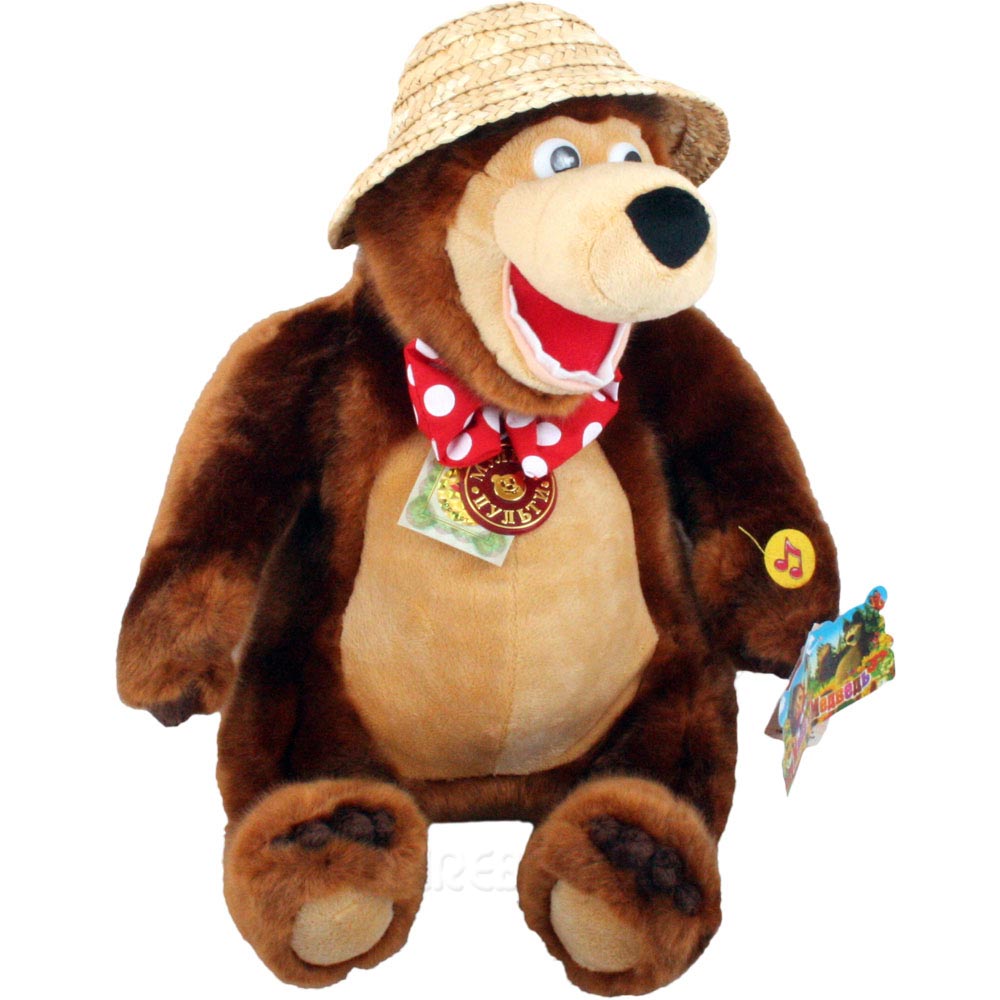 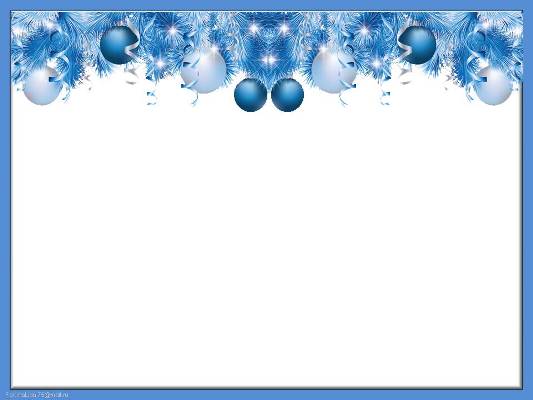 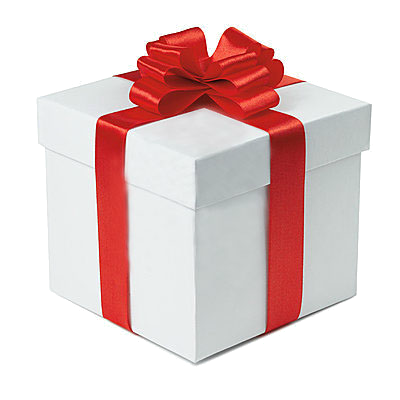 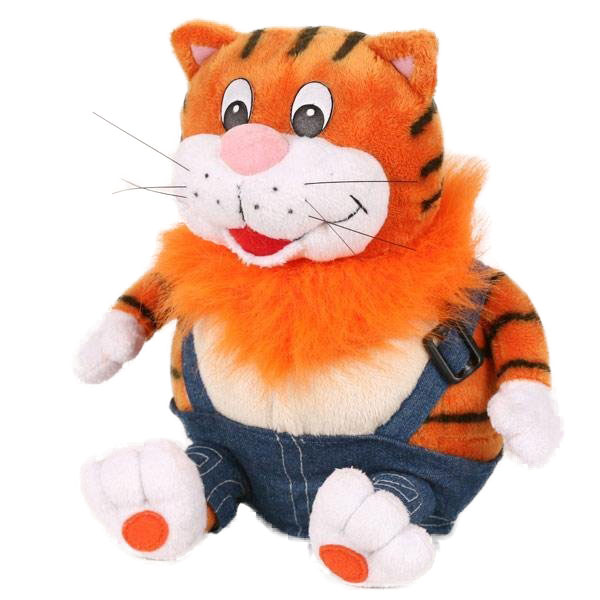 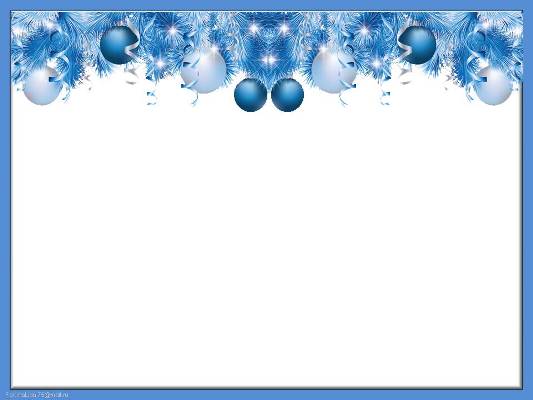 8.576 : 4
9.522 : 6
1.341 : 3
6.985 : 5
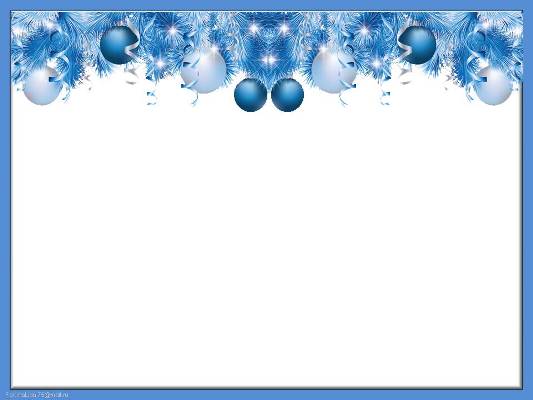 Алгоритм деления многозначного числа на однозначное.
Определяю первое неполное делимое
Определяю количество цифр в частном
Подбираю первую цифру частного
Нахожу остаток, сравниваю остаток с делителем
Определяю второе неполное делимое и т.д.
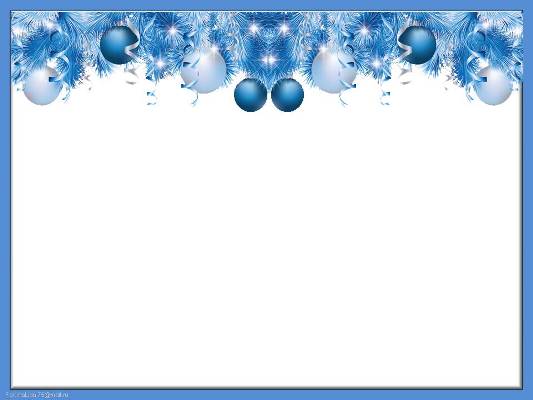 3.936 : 3
5.316 : 6
8.274 : 3
4.820 : 6
4.285 : 5
4.315 : 5
9.820 : 5
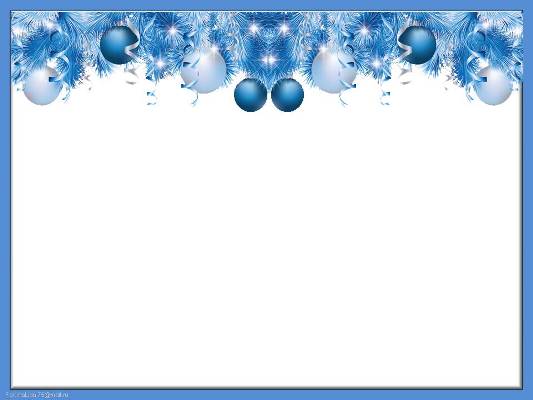 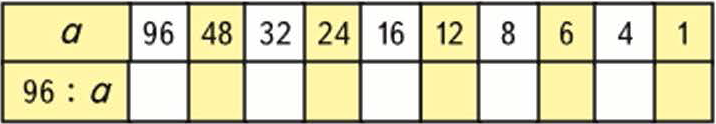 8
16
2
3
6
12
96
24
1
4
Проверка
Без ошибок – «5»
1,2 ошибки – «4»
3, 4 ошибки – «3»
5 ошибок и более – «2»
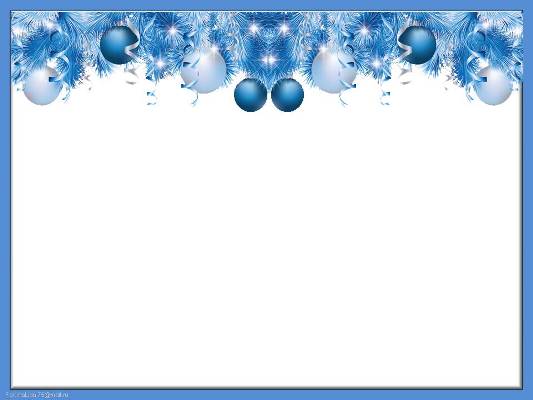 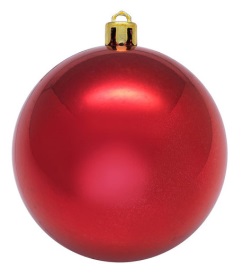 Если вам всё было понятно на уроке
Если вы ещё не до конца поняли тему урока
Если вы совсем ничего не поняли
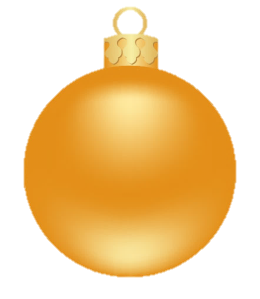 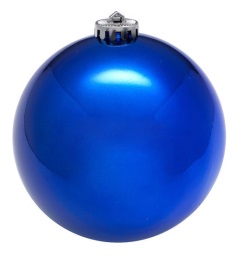 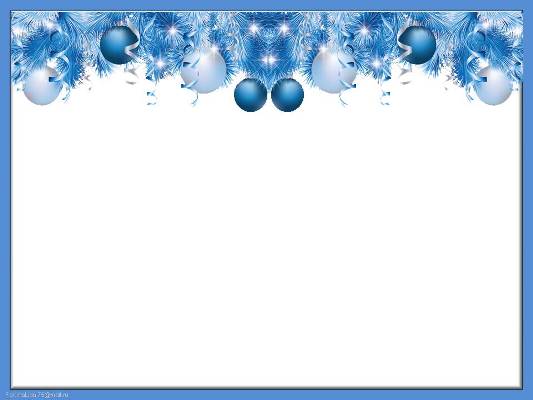 Домашнее задание
№379 стр.83.
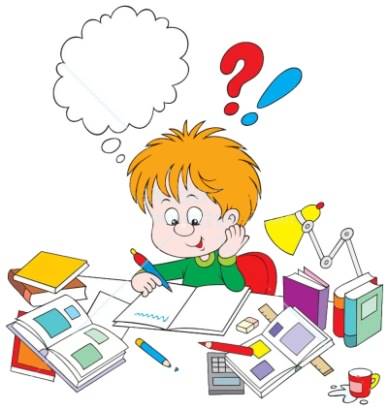